FOR ENDORSEMENT
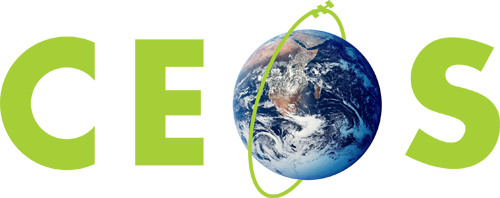 Committee on Earth Observation Satellites
Ad Hoc Team Life Cycle Proposed Language Changes
Steve Volz, 2018-2019 CEOS SIT Chair
National Oceanic and Atmospheric Administration (NOAA)
CEOS Plenary 2019
Agenda Item #5.9
Ha Noi, Viet Nam
14 – 16 October 2019
Ad Hoc Teams
SIT-34-13
Propose a two-year initiation cycle for standing up new AHTs.  The two-year initial cycle will allow for defining the objective, evaluating the merit and value of the objectives, and determining the appropriate path forward for continued support within CEOS. All other aspects of the AHT reporting process will remain, including annual reporting at Plenary.
History and Context:
The CEOS Ad Hoc Team process has been successful and productive.
CEOS has used the AHT process, or variations of it, to consider how best to support emerging needs and apply new capabilities where a permanent CEOS mechanism does not exist.
To date, CEOS has initiated as many as nine activities since 2008 to consider emerging needs.
Of these, at least four have been dispositioned, three into existing CEOS Working Groups, and twice with the creation of new groups, WGClimate (2010) and WGDisasters (2013).
2
Actions – AHT Life Cycle
3
Proposed Language Changes
Two CEOS governing documents require changes per SIT 34 Actions:
The CEOS Governance and Processes document provides guidelines on the structure, operations, and processes CEOS employs to achieve its goals.
Virtual Constellations Process Paper defines the roles, responsibilities, and plans of the Virtual Constellations

Changes are not required to the:
The CEOS Terms of Reference (defines the mission and scope of CEOS activities).
The CEOS Strategic Guidance document (articulates the overarching long-term [7-10 years] purpose and goals of CEOS).
New Initiatives Process Paper (Ad Hoc Teams are referenced twice in the Process Paper but changes are not required in the paper)
Terms of Reference – CEOS Chair, Strategic Implementation Team (SIT) Chair, CEOS Executive Officer (CEO), CEOS Secretariat, and Systems Engineering Office (SEO)
4
CEOS Governance and Processes Changes
MODIFIED section on Ad Hoc Teams:
In the event that the permanent mechanisms described in the preceding paragraphs are judged to be insufficient for CEOS to undertake a particular activity, the capability exists for the Plenary to create Ad Hoc Teams. The Plenary assigns short-term objectives to each Ad Hoc Team and to ensure adherence to the criteria and steps delineated in the New Initiatives Process Paper.  Within two months of creation, the Ad Hoc Team will prepare defined objectives and appropriate path forward for meeting those objectives to include identifying needed resources.  Each Ad Hoc Team will have an initial two-year term and will be required to report at the Plenary after completion of their first year on progress and expectation to meet objectives by the end of the two-year term.  If the Ad Hoc Team is not able to demonstrate significant progress and agency support to accomplish the objectives within the two-year term, the Plenary may decide to disband the Ad Hoc Team after only one year.  If it is clear that the objective of the Ad Hoc Team will exceed the initial two-year term, the Ad Hoc Team will either:  identify an existing permanent mechanism for the activities of the Ad Hoc Team; recommend Plenary consider the creation of a new permanent mechanism; or request that Plenary grant a one-year extension of the Ad Hoc Team.  It is expected that Ad Hoc Teams will be transitioned or disbanded within three years of creation.  The primary reporting path for an Ad Hoc Team is either to the CEOS Chair or to the SIT Chair, as designated by the Plenary according to the purpose and function of the Ad Hoc Team.
5
CEOS Governance and Processes Changes – Previous Reference to Ad Hoc Teams
Ad Hoc Teams Description – previous:
In the event that the permanent mechanisms described in the preceding paragraphs are judged to be insufficient for CEOS to undertake a particular activity, the capability exists for the Plenary to create Ad Hoc Teams. The Plenary assigns short-term objectives to each Ad Hoc Team and defines the team lifetime when the team is created. The primary reporting path for an Ad Hoc Team is either to the CEOS Chair or to the SIT Chair, as designated by the Plenary according to the purpose and function of the Ad Hoc Team. Annually, the Plenary reviews all Ad Hoc Teams for continuation, termination, or transition to a permanent mechanism.
6
CEOS Governance and Processes Changes – Ad Hoc Section Only
With Track Changes, in case anyone is interested:
In the event that the permanent mechanisms described in the preceding paragraphs are judged to be insufficient for CEOS to undertake a particular activity, the capability exists for the Plenary to create Ad Hoc Teams. The Plenary assigns short-term objectives to each Ad Hoc Team and ensures that the New Initiatives Process Paper is properly referenced.  Within two months of creation, the Ad Hoc Team will prepare defined objectives and appropriate path forward for meeting those objectives to include identifying needed resources.  Each Ad Hoc Team will have an initial two-year term and will be required to report at the Plenary after completion of their first year on progress and expectation to meet objectives by the end of the two-year term.  If the Ad Hoc Team is not able to demonstrate significant progress and agency support to accomplish the objectives within the two-year term, the Plenary may decide to disband the Ad Hoc Team after only one year.  If it is clear that the objective of the Ad Hoc Team will exceed the initial two-year term, the Ad Hoc Team will either:  identify an existing permanent mechanism for the activities of the Ad Hoc Team; recommend Plenary consider the creation of a new permanent mechanism; or request that Plenary grant a one-year extension of the Ad Hoc Team.  It is expected that Ad Hoc Teams will be transitioned or disbanded within three years of creation. and defines the team lifetime when the team is created.  The primary reporting path for an Ad Hoc Team is either to the CEOS Chair or to the SIT Chair, as designated by the Plenary according to the purpose and function of the Ad Hoc Team.  Annually, the Plenary reviews all Ad Hoc Teams for continuation, termination, or transition to a permanent mechanism.
7
Request of Plenary
Endorsement of the CEOS Governance and Processes_rev1 2019, which includes language changes discussed previously in 5.7 on Virtual Constellations and AHT Life Cycle language just presented.
8
As a Lead-in to the Next Item…
Expectation is that the SDCG for GFOI and the GEOGLAM AHWG will be subsumed in the LSI-VC and become separate “subgroups”
The LSI-VC is awaiting confirmation from Plenary for this action (to be discussed in next session)  
Once received, the LSI-VC has confirmed they will update the LSI-VC Terms of Reference
9